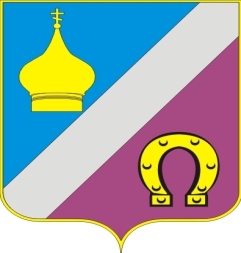 БЮДЖЕТНиколаевского сельского поселения на 2022 год и на плановый период 2023 и 2024 годов(изменение решение № 39  от  23.09.2022 года)
Изменения бюджета Николаевского сельского поселения на 2022 года и на плановый период 2023 и 2024 годов подготовлен в соответствии с требованиями БК РФ и Положения о бюджетном процессе в Николаевском сельском поселении:
●  Основные направления бюджетной и налоговой политики Николаевского сельского поселения
●  Прогноз социально-экономического развития Николаевского сельского поселения на очередной финансовый год и плановый период;
●  Оценка ожидаемого исполнения бюджета на текущий финансовый год;
●  Расчёты по налоговым и неналоговым  доходах бюджета.
Доходы местного бюджета
Налоговые поступления 

Поступление налогов и сборов, уплачиваемых  в соответствии с налоговым законом.
Неналоговые поступления

Поступление средств от продажи, аренды имущества, штрафы
Безвозмездные поступления

Поступление средств от бюджетов других уровней
Основные параметры бюджета Николаевского сельского поселения
Доходы бюджета Николаевского сельского поселения 
на 2022 год
Бюджетные ассигнованияпо разделам бюджетной классификации расходов
Расходы бюджета Николаевского сельского поселения в разрезе муниципальных программ
Расходы на общегосударственные вопросы 
9 249,9 тыс. рублей, в том числе:
Функционирование   исполнительных органов местного самоуправления

8 185,9
Другие общегосударственные вопросы

836,8
Резервный фонд

233,8
Расходы в сфере национальной  обороны в сумме 255,4  тыс.рублей
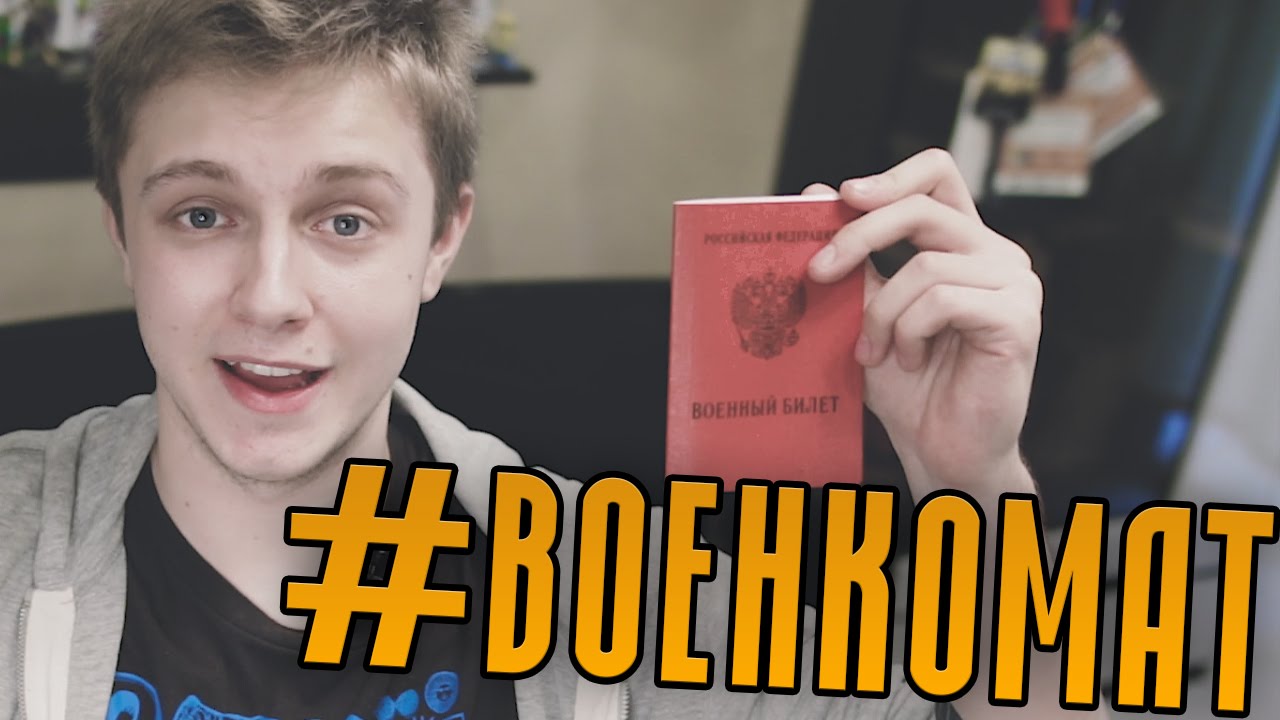 Расходы в сфере национальной безопасности и правоохранительной деятельности 31,9 тыс. рублей
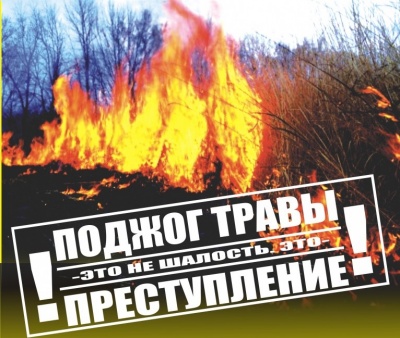 Расходы в сфере жилищно-коммунального хозяйствав 2022 составило 9 219,7 тыс. рублей, из них:

коммунальное хозяйство  (обслуживание газопровода) 50,0
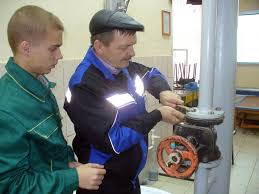 Расходы на оплату за потребленную энергию уличного освещения 1 954,0 тыс.рублей
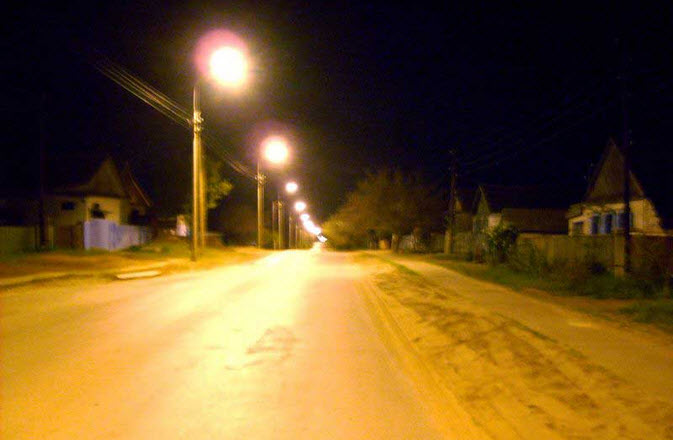 Содержание парка «Редут» 1 377,5 тыс.рублей
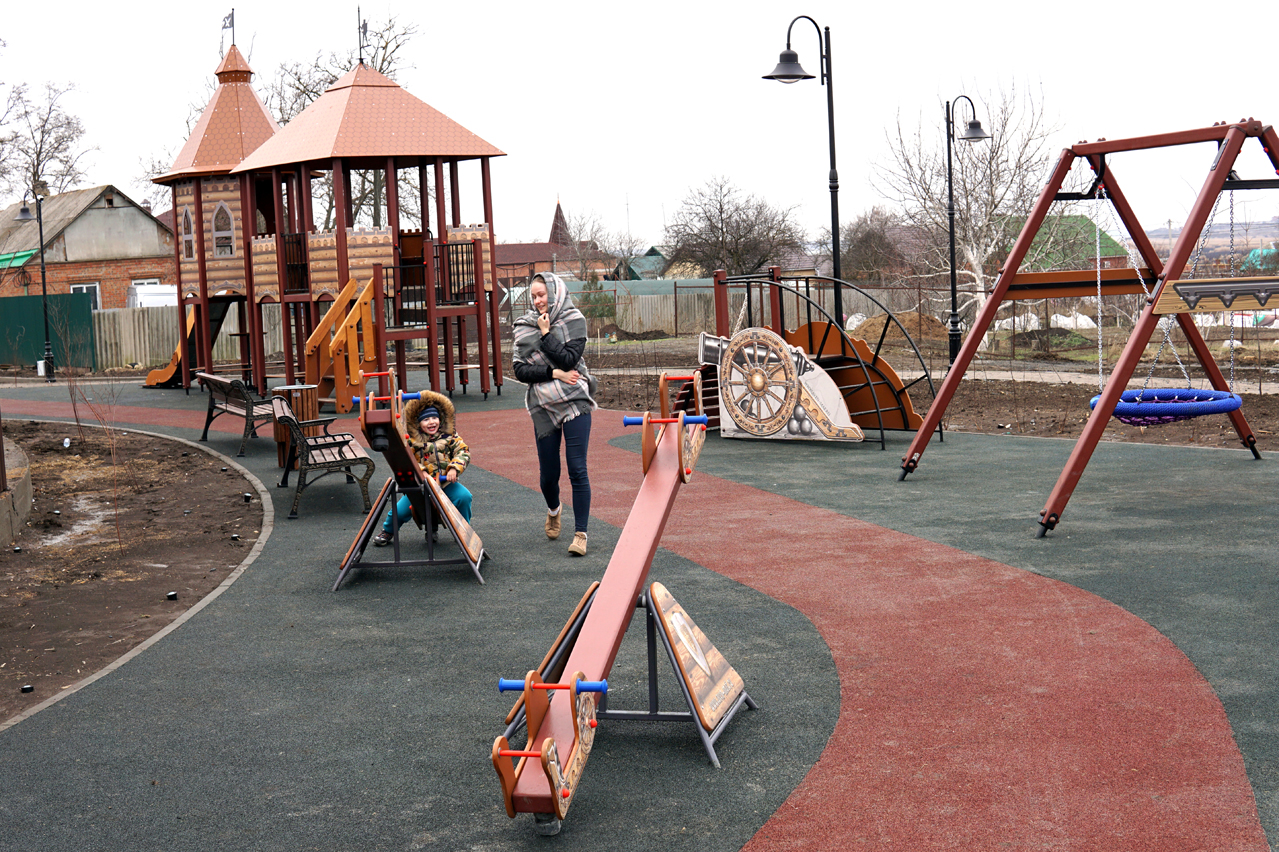 Расходы на содержание гражданских кладбищ
 845,4 тыс. рублей
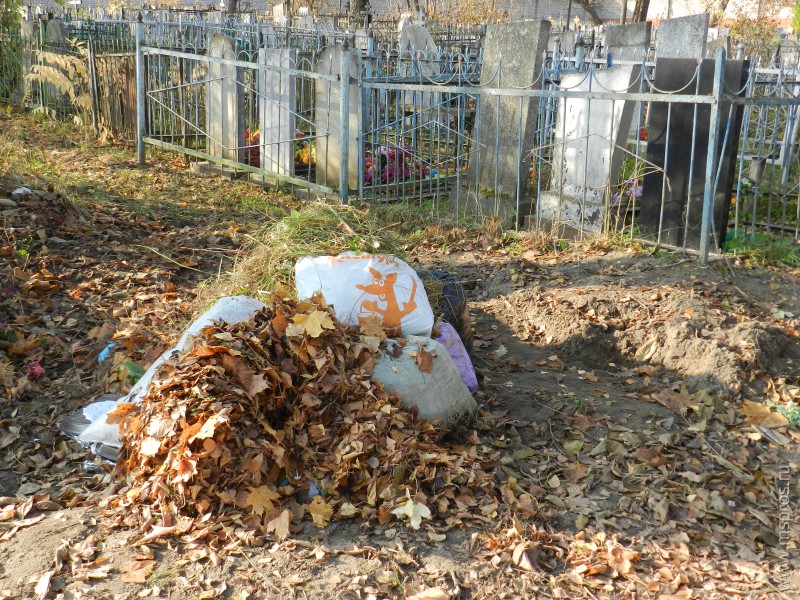 Расходы на прочие мероприятия по благоустройству    4 992,8 тыс.рублей
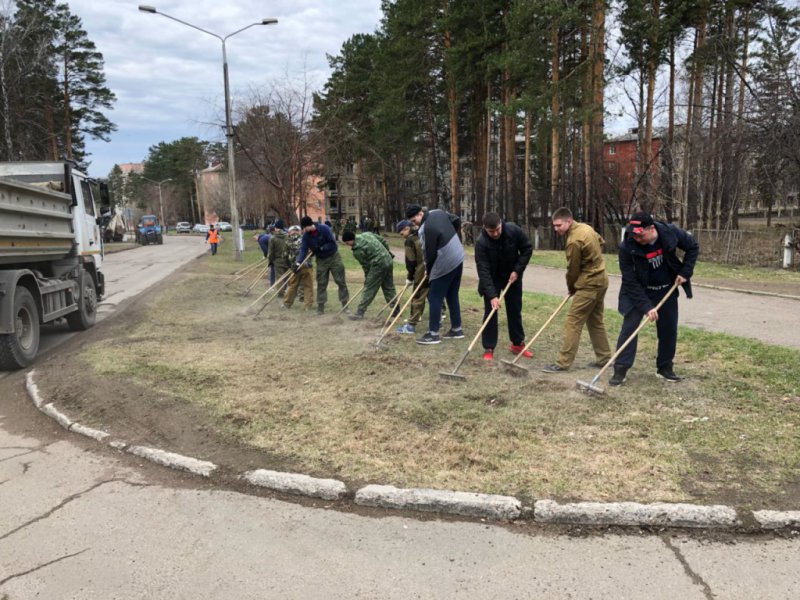 Охрана окружающей среды
 143,1 тыс.рублей
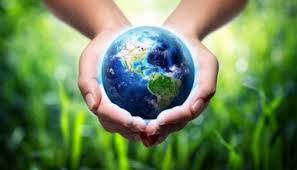 Расходы в сфере культуры, кинематография -  2 100,0 тыс. рублей
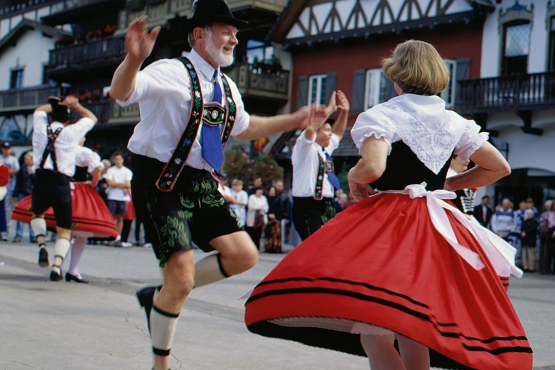 Расходы в сфере социальной политики 516,0 тыс. рублей:
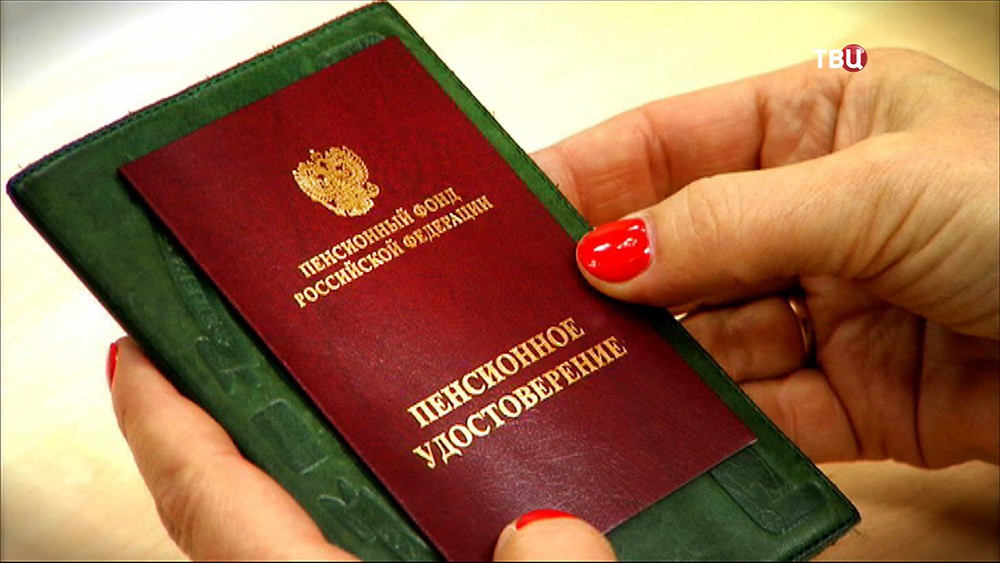 Расходы муниципальной программы «Муниципальная политика» 44,6 тыс.рублей
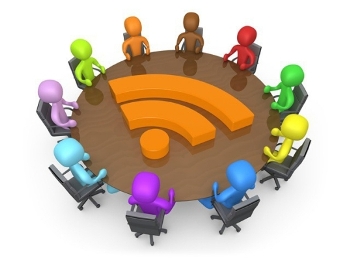 Расходы муниципальной программы «Информационное общество»
 в сумме 234,9  тыс.рублей
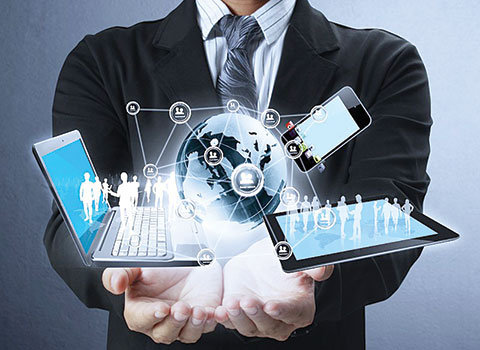 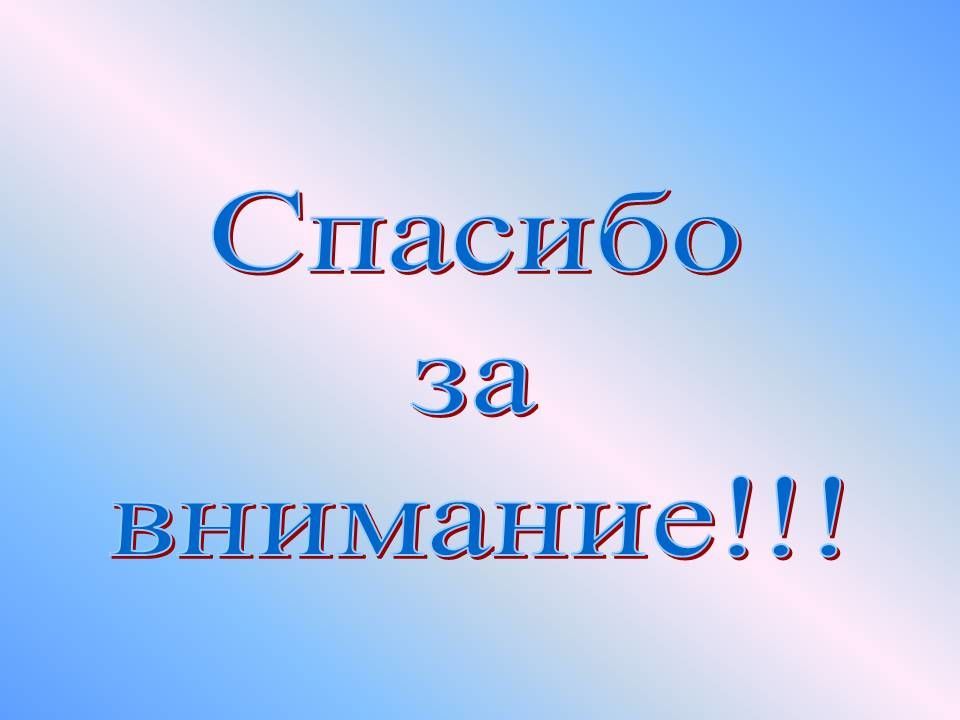